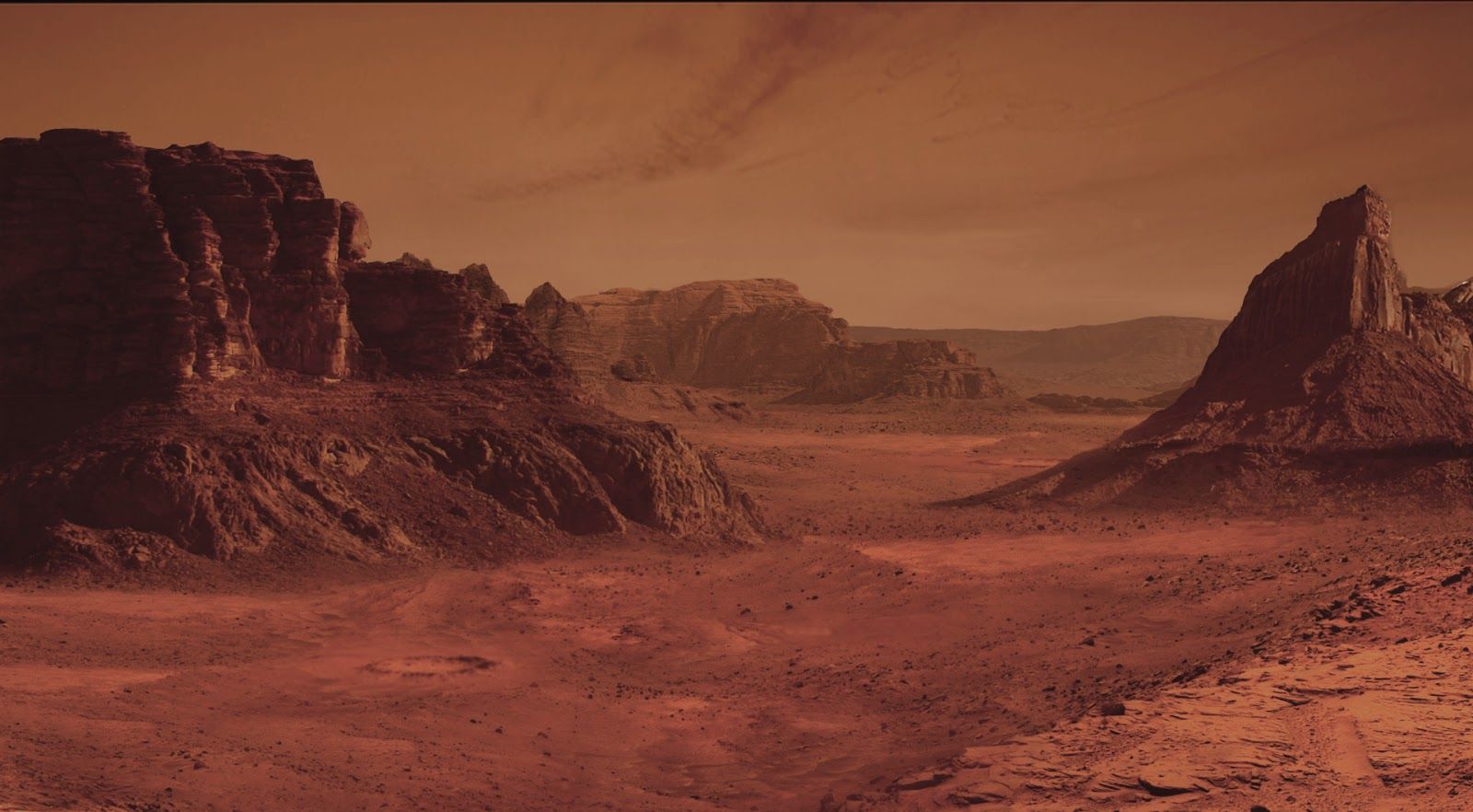 Роботу виконав: учень 10-а класу Криворізького Центрально-Міського ліцею Аннаєв Данііл.

Науковий керівник: Бондарчук Тетяна Вікторівна, вчитель фізики та астрономії спеціаліст вищої категорії, вчитель- методист.
«Нагрівання поверхні Марса за рахунок надходження сонячної радіації вночі»
Мета: розробити дзеркало-супутник Марса, що відбиває широкий діапазон довжин світлових хвиль та освітлювало поверхню планети вночі.
Завдання:
Вирахувати вартість та ефективність даного проекту
ЧОМУ САМЕ МАРС?
Тривалість доби на Марсі дуже близька до земної – 24 години 39 хвилин 35 секунд.
Площа поверхні Марса становить 28.4% земної – трохи менше площі суші на Землі, що становить 29.2% від усієї земної поверхні.
Останні дослідження НАСА підтвердили наявність води на Марсі, а це важливий чинник для підтримання життєдіяльності організмів.
Параметри марсіанського ґрунту (співвідношення рН, наявність необхідних для рослин хімічних елементів та деякі інші характеристики) близькі до земних. На марсіанському ґрунті теоретично можливо вирощувати рослини.
Площа поверхні Марса становить 28.4% земної –   трохи менше площі суші на Землі, що становить 29.2% від усієї земної поверхні
На Марсі є атмосфера. Незважаючи на те, що її маса становить лише 0.007 земної, вона дає мінімальний захист від сонячної радіаціх, а також була успішно використана для аеродинамічного гальмування космічного літального апарата.
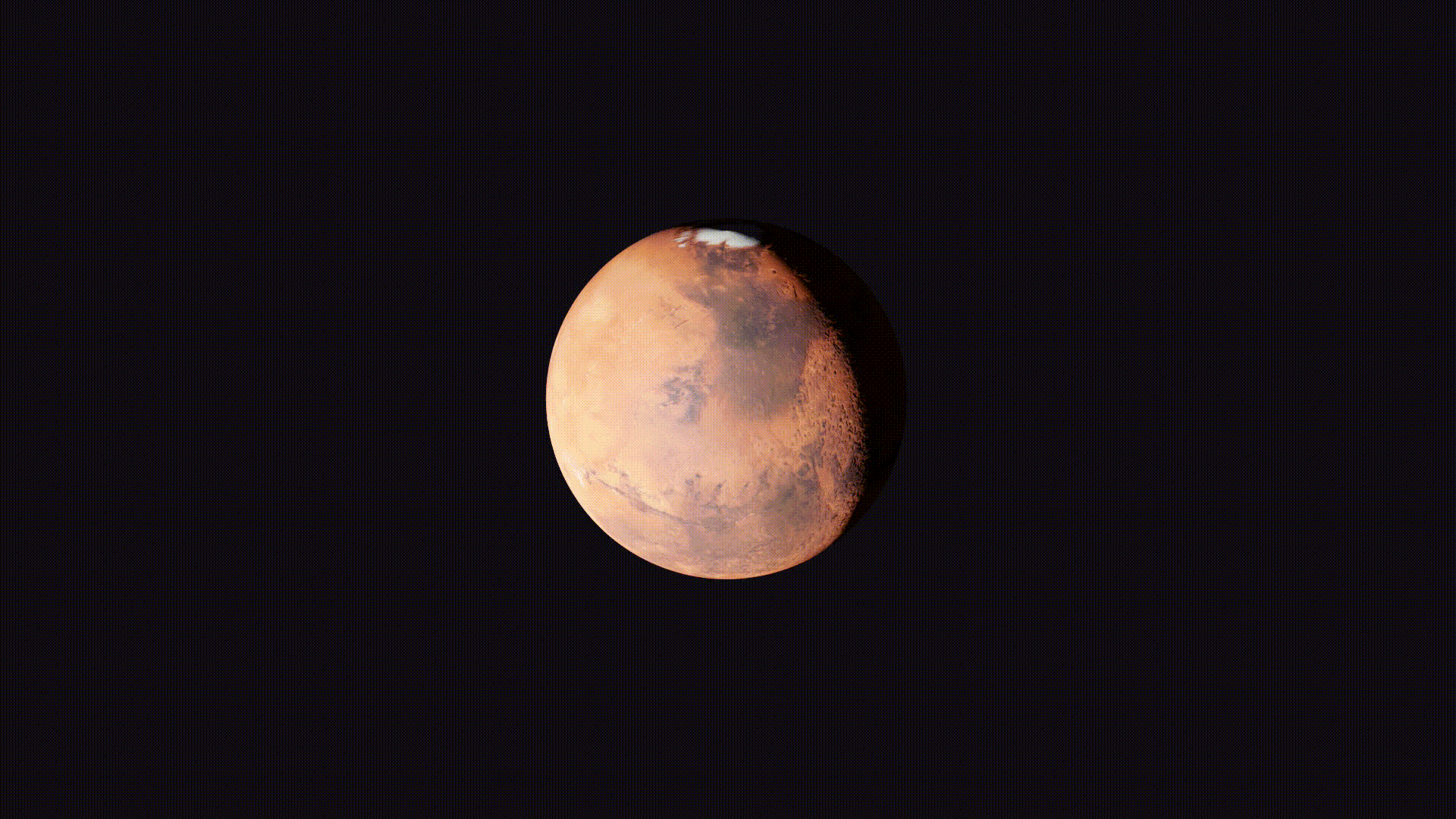 ОБЕРТАННЯ МАРСУ БЕЗ ДЗЕРКАЛ
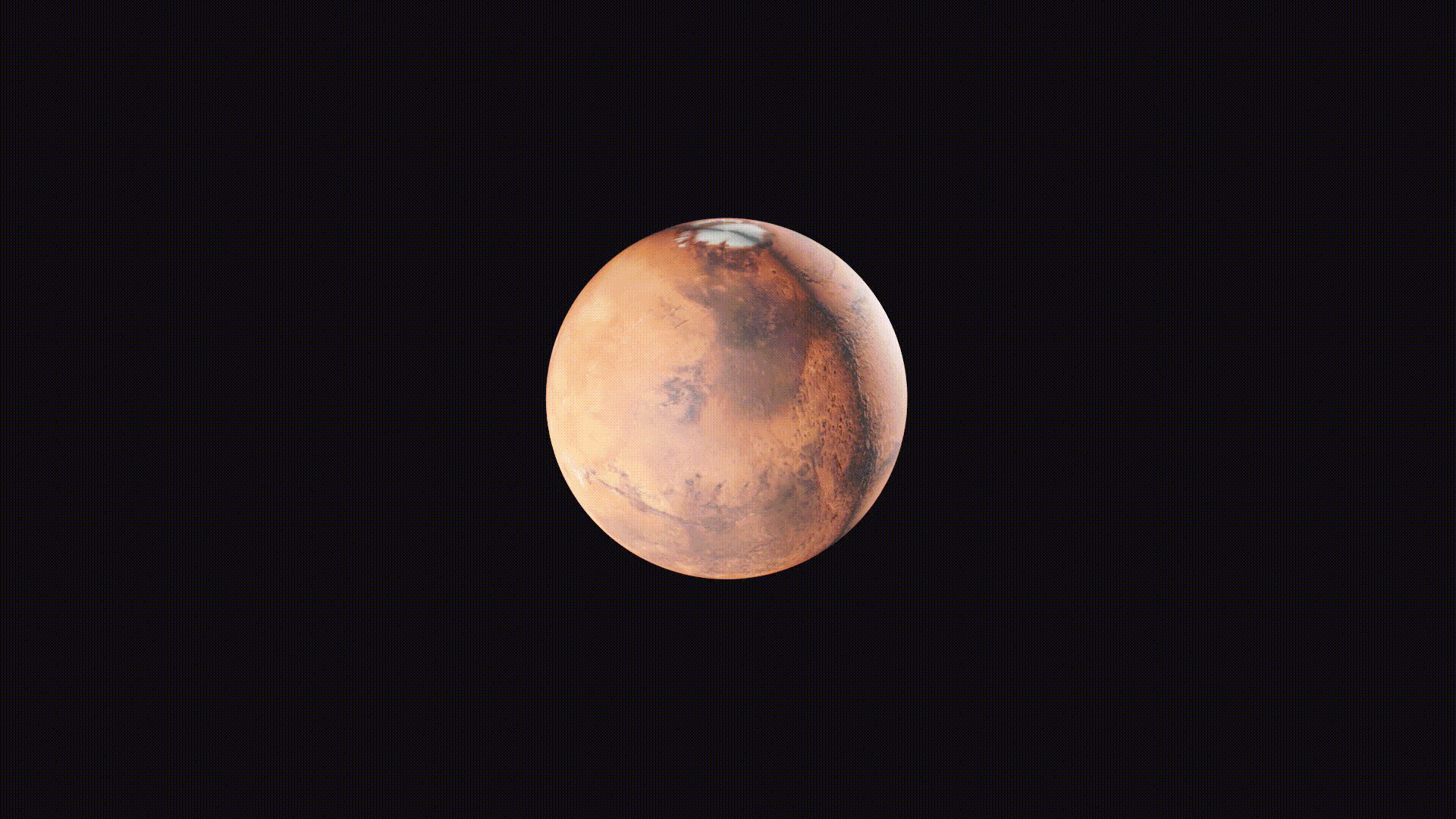 ОБЕРТАННЯ МАРСУ З 1 ДЗЕРКАЛОМ
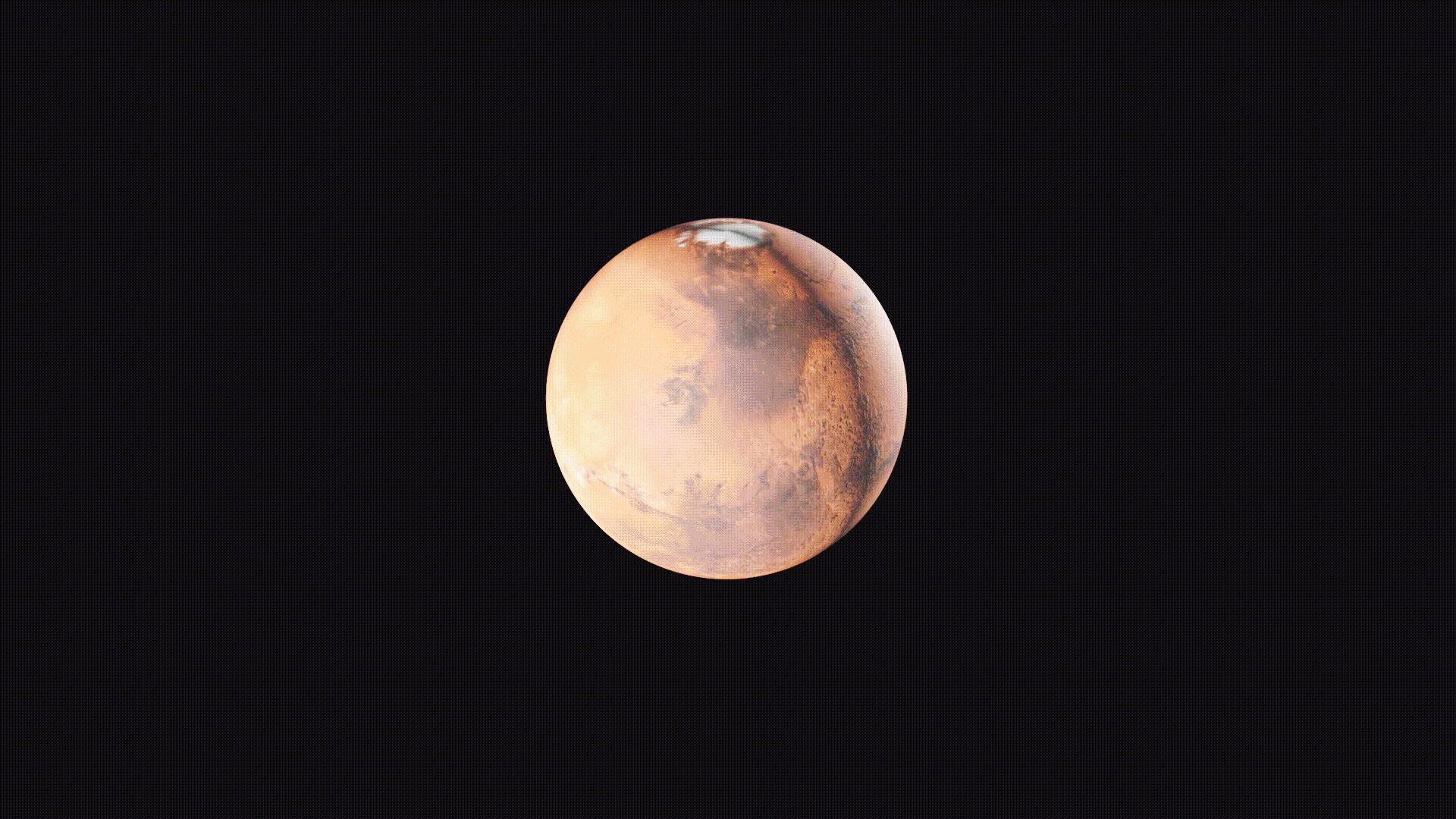 ОБЕРТАННЯ МАРСУ З 2 ДЗЕРКАЛАМИ
ОБЧИСЛЕННЯ ПАРАМЕТРІВ СТАЦІОНАРНОЇ ОРБІТИ МАРСА
ОБЧИСЛЕННЯ ПЛОЩІ ДЗЕРКАЛА
Параметри дзеркала:

Матеріал: алюміній

Площа: 10 325 км кв.

Товщина: 0.01 мкм

Маса: 280 тон
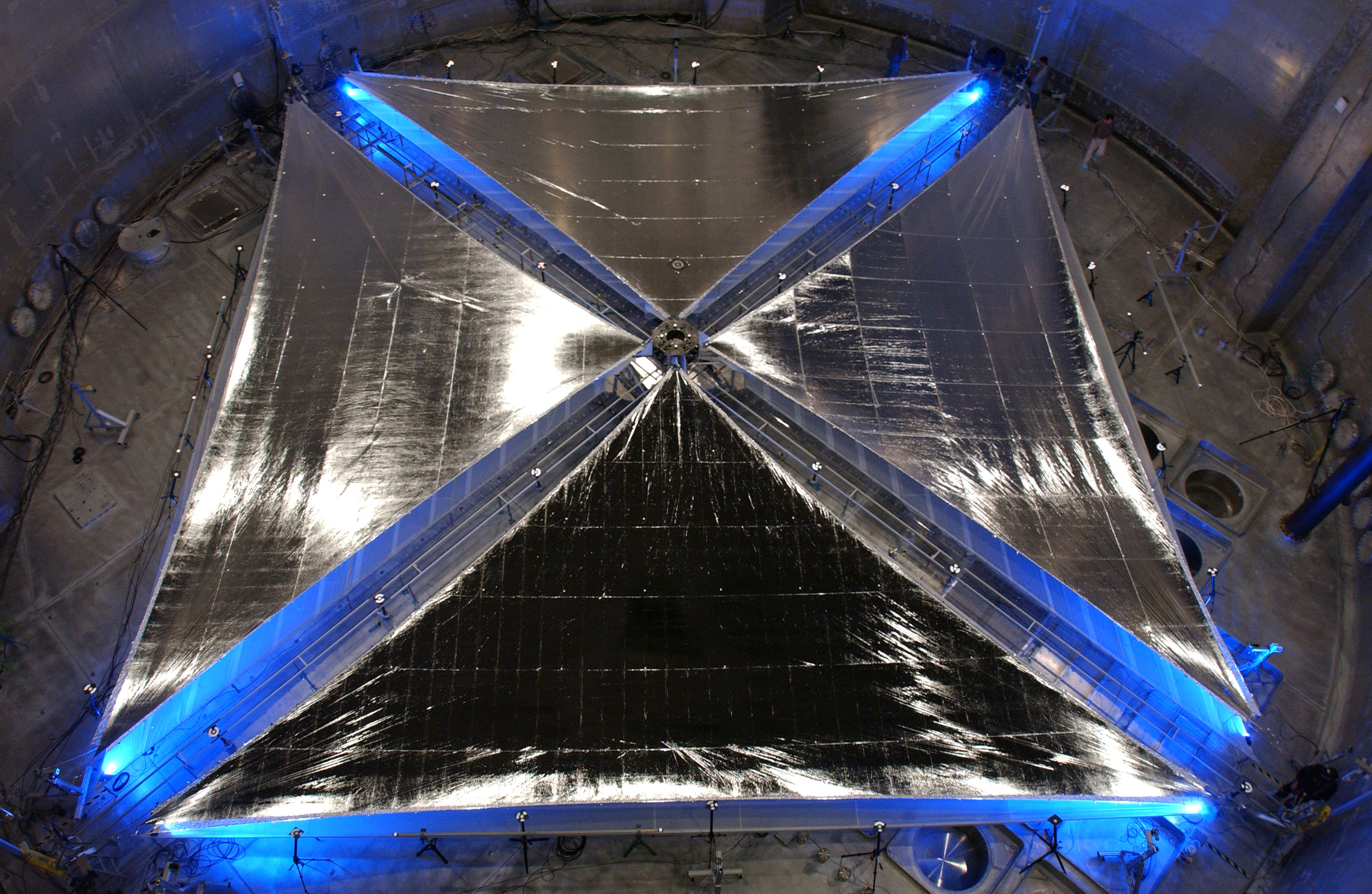 ОБЧИСЛЕННЯ ПАРАМЕТРІВ КАРКАСУ
ТРАЄКТОРІЯ РУХУ СУПУТНИКУ
Супутник має рухатися до Марсу за рахунок гравітаційного маневру. Тобто, приблизна траєкторія руху буде наступною:
вихід на низьку навколоземну орбіту;
досягнення апогею високої еліптичної орбіти «Тундра»;
використання гравітаційного поля Землі для прискорення в напрямку Сонця;
оберт навколо Сонця, набуття більшого прискорення
при прольоті поблизу Землі набувається ще більше прискорення для руху у напрямку Марсу.
досягнення Марсу, зупинка за допомогою двигунів, вихід на геостаціонарну орбіту за допомогою двигунів.
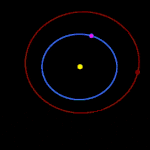 - Сонце

     - Земля

     - Марс

     - Solar Reflector
ПОРІВНЯЛЬНА ТАБЛИЦЯ ВАРТОСТІ